ATIVIDADES COM FOCO NO ACOMPANHAMENTO DAS APRENDIZAGENS
Atividade de Língua Inglesa – 8º Ano
Comparativos e Superlativos

HABILIDADE:

(EF08LI15) Utilizar, de modo inteligível, as formas comparativas e superlativas de adjetivos para comparar qualidades e quantidades.
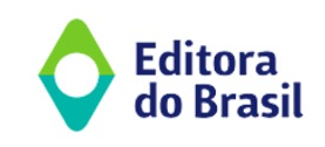 Atividade de Língua Inglesa – 8º Ano
I – “Do you like  ________?”
 II – “There are some  _____________ in the garden.” 
III – “It’s a ________ today. 

O uso dos adjetivos obedece à estrutura adjective+noun (adjetivo+substantivo). Identificam-se as estruturas que preenchem as lacunas em:
A) ITALIAN FOOD – BEAUTIFUL FLOWERS YELLOW – DAY NICE DAY
B) ITALIAN FOOD – FLOWERS BEAUTIFUL YELLOW – DAY NICE
C) FOOD ITALIAN – BEAUTIFUL FLOWERS YELLOW – NICE DAY.I’LL GIVE   
D) ITALIAN FOOD – BEAUTIFUL YELLOW FLOWERS – NICE DAY
“1. Rome is old  but Athens is  more old.”
“2.Is it cheaper to go by car or by train?”
Nas orações, temos o uso do Comparativo. Identifica-se:

A) que as duas orações estão inadequadas quanto ao uso do Comparativo .
B) que, na oração 1, há o uso inadequado de “more old”.  
C) que, na oração 2, “cheaper” não obedece às regras gramaticais. 
D) que as duas orações estão adequadas às regras gramaticais.
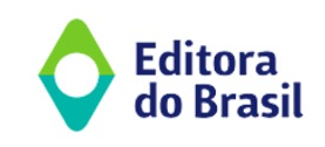 Atividade de Língua Inglesa – 8º Ano
I – “My sister thinks she's more intelligent than me, but I don't agree!”
 II – “Avatar is probably the worst film I've seen!”
III – “Is Angelina Jolie older than Sandra Bullock?”
IV – “John is the nicest person that I know.”
Nas orações, identifica-se:

A) que dois adjetivos estão no Comparativo e dois, no Superlativo. 
B) que todos os adjetivos estão no Superlativo.
C) que três adjetivos estão no Superlativo e somente um está no Superlativo.
D) que todos os adjetivos estão no Comparativo.
I – That’s the oldest castle in England, I think.
 II – Our captain, Roger, is the best player in our team.
III – This  is the worst film in the Whole festival.
IV – Which one is the most interesting book you’ve ever read?
As orações apresentam adjetivos no Comparativo e no Superlativo. Ao fazer a leitura dessas estruturas, verifica-se:

que todos os adjetivos estão no Comparativo.
que, na oração II, o adjetivo está no Comparativo.
C) que, nas orações I e II, os adjetivos estão no Comparativo.  
D) que todos os adjetivos estão no Superlativo.
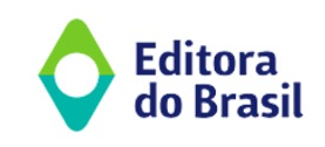 Atividade de Língua Inglesa – 8º Ano
“Big cities are more exciting than small towns.”
A) Há quantos adjetivos na oração? 
______________________________________________________________________________________________________________________________________________
B) A oração está no Comparativo ou no Superlativo? Explique.
______________________________________________________________________________________________________________________________________________
C) Reescreva a oração, utilizando o adjetivo oposto a “exciting”, mas mantendo o mesmo sentido. 
______________________________________________________________________________________________________________________________________________
“1. This car is certainly better, but it’s much more expensive.”
“2. She is two Years older than me.”
Na oração 1, o que está sendo comparado?
______________________________________________________________________________________________________________________________________________

B) Na oração 2, o que está sendo comparado?
______________________________________________________________________________________________________________________________________________

C) Reescreva a oração 2, utilizando o adjetivo oposto (antônimo):
______________________________________________________________________________________________________________________________________________
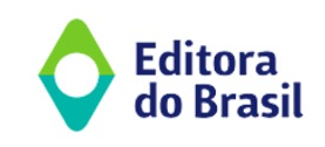 Atividade de Língua Inglesa – 8º Ano
“IS A CAT FASTER THAN A TURTLE?”
Escreva a resposta na Forma Afirmativa:
________________________________________________________________________________________________________________________________________________ 

B) Escreva a resposta na Forma Negativa, mantendo a “coerência”:
________________________________________________________________________________________________________________________________________________

C)  A oração “The cat isn’t the fatest in the animal world.” está no Superlativo? Explique?
________________________________________________________________________________________________________________________________________________
I – (   ) Jane’s new house is bigger than the old one. – (Superlative) 
 II – (   ) He’s the  funniest  of my friends. – (Superlative) 
III – (   ) I’m felling happier now. – (Comparative)
IV – (   ) I need a bigger garden. – (Superlative)
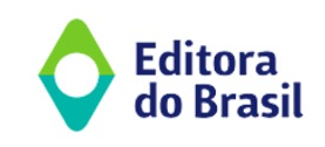 Atividade de Língua Inglesa – 8º Ano
Antarctica // cold // place // world
________________________________________________________________________________________________________________________________________________ 

B) Geography // interesting // subject
________________________________________________________________________________________________________________________________________________

C) Mount Everest // high // moutain // world
_______________________________________________________________________________________________________________________________________________
I – The film is _______than the book. (exciting)  
 II – Soccer is  _____  than golf. (popular) the exam. 
III – She’s  ________ of my friends. (young) 
IV – Wich is  _____  city in Europe? (noisy)
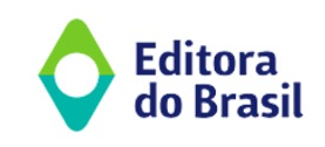